ÚVOD DO DIDAKTIKY
Andrea Rozkovcová, Ph.D., Katedra pedagogiky a psychologie, FP TUL
Vymezení rozdílů mezi pedagogikou a didaktikou (stručně)  
 Základní historická data a vymezení didaktiky
 Základní pojmy
Vztah mezi pedagikou a didaktikou
PEDAGOGIKA
Věda o výchově; disciplína s akcentem na výzkumnou reflexi 
Normativní, explorativní a explanativní roviny disciplíny	
Tvoří obecné pojmosloví a teorie
DIDAKTIKA
Disciplína praktická; akcent na aplikaci pedagogických poznatků při edukaci; 
Umění vyučovat, vést edukaci (systémové pojetí) 
Systémový pohled na konkrétní oblasti vzdělávání
Andrea Rozkovcová, Ph.D., Katedra pedagogiky a psychologie, FP TUL
Pojem didaktika
Umění vyučovat (W. Ratke, Komenský) 
R: indukční metoda, tvůrce pojmu didaktika
K: didaktické zásady
Teorie vyučování (Herbart) – jasnost, asociace, systém, metoda
Teorie vzdělání (O. Willmann) – vnímání, porozumění, aplikace
Teorie učení a vyučování (zhruba dnešní pojetí) – mnoho výchozích teorií (Soudobé teorie vzdělávání, Bertrand, 1993/1998)
Učení, vyučování, vzdělání a vzdělávání (vymezení pojmů, vztah k didaktice)
Andrea Rozkovcová, Ph.D., Katedra pedagogiky a psychologie, FP TUL
Základní pojmy
Učení vs. vyučování 
Paměťový proces a role mozku při učení
Vyučovací proces – systémové pojetí
Didaktická analýza učiva a transformace obsahu 
Pedagogický a didaktický systém
Příklady prostředků výchovy
Andrea Rozkovcová, Ph.D., Katedra pedagogiky a psychologie, FP TUL
Učení
Kognitivní učení
Sociální učení 
Senzomotorické učení: 
https://cs.wikipedia.org/wiki/Senzomotorick%C3%A9_u%C4%8Den%C3%AD
Psychologie uvádí ještě i jiná pojetí učení: habituační, observační, instrumentální podmiňování, řízené učení(formální, školní), sebeřízené učení
Definice učení:
aktivní proces, při kterém dochází k rozšíření vrozeného genetického programu a možností jedince, díky čemuž se jedinec přizpůsobuje novým situacím v prostředí (získání zkušenosti, adaptace na prostředí) (Hartl, Hartlová, 2010 – Velký psychologický slovník)
Andrea Rozkovcová, Ph.D., Katedra pedagogiky a psychologie, FP TUL
Pojem učení – zdroj informací
Podrobné informace k druhům učení naleznete např. v tomto zdroji: 
Lidské učení, jeho znaky, druhy, výsledky; obecné zákony učení. Wikisofia. Dostupné z
https://wikisofia.cz/wiki/6._Lidsk%C3%A9_u%C4%8Den%C3%AD,_jeho_znaky,_druhy,_v%C3%BDsledky;_Obecn%C3%A9_z%C3%A1kony_u%C4%8Den%C3%AD
Andrea Rozkovcová, Ph.D., Katedra pedagogiky a psychologie, FP TUL
Senzomotorické učení
Druhy senzomotorického učení:
Imitační 
Instrukční 
Problémové
Zpětnovazební
Ideomotorické
Fáze senzomotorického učení:
Generalizace
Diferenciace
Automatizace
Kreativní fáze

Zdroj:
Senzomotorické učení a rozvíjení senzomotorických dovedností. Wikisofia. Dostupné z https://wikisofia.cz/wiki/14._Senzomotorick%C3%A9_u%C4%8Den%C3%AD_a_rozv%C3%ADjen%C3%AD_senzomotorick%C3%BDch_dovednost%C3%AD
Andrea Rozkovcová, Ph.D., Katedra pedagogiky a psychologie, FP TUL
Senzomotorické učení
Klíčové postavení mají:
Opakování
Zpětná vazba 
Posilování spojů v neurální síti
Andrea Rozkovcová, Ph.D., Katedra pedagogiky a psychologie, FP TUL
Senzomotorické učení
Transfer 
Výhodou je předchozí zkušenost s podobnou pohybovou aktivitou
Interference
Nevýhodou jsou zafixované chyby nebo podobné pohyby z předchozí zkušenosti
Andrea Rozkovcová, Ph.D., Katedra pedagogiky a psychologie, FP TUL
Paměťový proces
Kolik si člověk zapamatuje když:
Slyší
Slyší a vidí (čte)
Slyší, vidí a píše
Slyší, vidí, píše a opakuje
Slyší, vidí, píše, opakuje a aplikuje
Praktikuje v reálné životní situaci
Vyučuje druhé
Andrea Rozkovcová, Ph.D., Katedra pedagogiky a psychologie, FP TUL
Paměťový proces
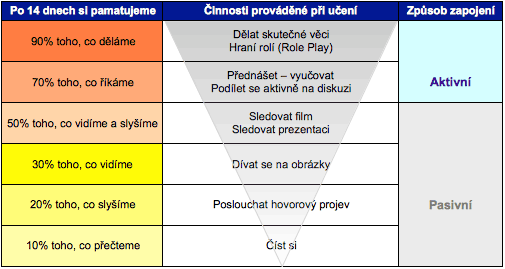 Andrea Rozkovcová, Ph.D., Katedra pedagogiky a psychologie, FP TUL
Ebbinghausova křivka zapomínání
Andrea Rozkovcová, Ph.D., Katedra pedagogiky a psychologie, FP TUL
Praktické použití
Andrea Rozkovcová, Ph.D., Katedra pedagogiky a psychologie, FP TUL
Didaktická transformace obsahu
Transformace struktury oboru - globální, rekonstrukce oborových obsahů pro potřeby didaktiky (snížení obtížnosti, redukce obsahu oboru / zdrojového dokumentu) 
Styl vyučování, který si neklade za cíl pouze předat informace, ale rozvíjí poznávací kompetence žáků souborem otázek, problémů a jejich řešení (dílčí didaktická transformace)
Zdroj: http://pages.pedf.cuni.cz/pedagogika/files/2013/12/P_2009_3_07_Didaktick%C3%A1_298_308.pdf
Andrea Rozkovcová, Ph.D., Katedra pedagogiky a psychologie, FP TUL
Pedagogický a didaktický systém
Cíle
Kurikulum (obsah vzdělávání)
Vyučovací proces
Podmínky procesu
Činitelé – vychovatel a vychovávaný
Didaktické prostředky v procesu vyučování
Vyučovací metody
Organizační formy vyučování
Hodnocení
Motivace (mnohé teorie)
Andrea Rozkovcová, Ph.D., Katedra pedagogiky a psychologie, FP TUL
Vyučovací proces
Všechny uvedené systémové jednotky jsou v součinnosti – existují vzájemné vztahy mezi těmito komponentami: 
DYNAMIKA VYUČOVACÍHO PROCESU

Cíle vyučování – Co se má vychovávaný naučit? 
Obsahy (znalosti, dovednosti, hodnoty, postoje)
Součinnost pedagoga a vychovávaného (přístup pedagoga a kázeň vychovávaného)
Metody, organizační formy a další didaktické prostředky
Podmínky procesu vyučování – vnitřní a vnější 

Díky této dynamice nelze poskytnout jediný možný NÁVOD, jak dobře vyučovat
Andrea Rozkovcová, Ph.D., Katedra pedagogiky a psychologie, FP TUL
Výchovně vzdělávací cíle
OBECNÉ CÍLE vzdělání pro jednotlivce i společnost (historická podmíněnost)
CÍLE kompetenční
CÍLE specifické
CÍLE krátkodobé 
	Důležitost kategorie cílů: plánujeme-li svoji výuku, musíme vycházet z cílů, kterých chceme naším působením dosáhnout
Taxonomie cílů dle domén učení – viz samostatné téma v elearningu
Andrea Rozkovcová, Ph.D., Katedra pedagogiky a psychologie, FP TUL
Didaktické prostředky
Kurikulum: obsahy, výstupy (cílové kategorie), procesy vzdělávání a výchovy
Materiální prostředky: pomůcky, multimédia, prostředí (je i podmínkou vnější), učebnice aj. 
Nemateriální prostředky: instituce a organizace, formy výchovy, metody, organizační formy ve vyučování, vyučovací a výchovné styly, vztah a přístup edukátora aj.
Andrea Rozkovcová, Ph.D., Katedra pedagogiky a psychologie, FP TUL
Didaktické prostředky
Obsahy
Vyučovací metody
Organizační formy vyučování
Hodnocení a zpětná vazba
Odměny a „tresty“ - problematické využití 
Motivace
Pomůcky a materiální prostředky
Výchovné prostředí (i podmínka)
Pedagogické principy
Práce se skupinou – teorie skupinové dynamiky
Andrea Rozkovcová, Ph.D., Katedra pedagogiky a psychologie, FP TUL
Kurikulum
Historická podmíněnost kurikula dle potřeb společnosti a jedince (dosahování společenských a individuálních cílů) 
Starověk (starověké Řecko a Řím) – zaměření naturalistické; kalokaghatia
Středověk (scholastické vzdělávání) – změření supranaturalistické; víra v Boha
Novověk (humanistické vzdělání, osvícenství) – zaměření na empirii a rozum; např. Descartes, Francis Bacon aj.
Reakce na průmyslové revoluce a rozvoj přírodovědného vzdělání (objevy) – rozvoj pozitivistické vědy; A. Comte
Teorie vzdělávacího realismu
Modernizace všeobecného i odborného vzdělávání v reakci na prudký rozvoj vědění – dnešní stav
Andrea Rozkovcová, Ph.D., Katedra pedagogiky a psychologie, FP TUL
Kurikulum
Bohaté vymezení pojmu Kurikulum naleznete na:

Mikesová, Š. (2012). Kurikulum – základní pilíř vzdělávání. Metodický portál RVP.  Dostupné z 
https://clanky.rvp.cz/clanek/c/SK/15567/KURIKULUM---ZAKLADNI-PILIR-VZDELAVANI.html/
Andrea Rozkovcová, Ph.D., Katedra pedagogiky a psychologie, FP TUL
Vyučovací metody
SLOVNÍ – instruktáž 
NÁZORNĚ DEMONSTRAČNÍ – video 
PRAKTICKÉ – nácvik, kreativní ztvárnění

Jde o záměrné uspořádání činností pedagoga a vychovávaných směřující k dosahování cílů
Jsou spjaté se specifikou vyučovacího předmětu (diferenciace výukových metod dle předmětu)
Andrea Rozkovcová, Ph.D., Katedra pedagogiky a psychologie, FP TUL
Organizační formy vyučování
Podle počtu účastníků:
Frontální / hromadné vyučování
Skupinové a kooperativní vyučování
Individuální forma
Individualizované a diferencované vyučování
Podle formy edukace:
Exkurze
Výcvik
Trénink
Dílna 
Ateliér 
Projektové vyučování
Integrované učební celky
Domácí učební práce
Autodidakce
Andrea Rozkovcová, Ph.D., Katedra pedagogiky a psychologie, FP TUL
Didaktické principy
Cílevědomost – postoj „Já chci“ a vím, čeho chci dosáhnout
Názornost – vím, jak se co dělá, někdo mi ukázal 
Soustavnost – stále usiluji o zdokonalení
Systematičnost – postupuji od jednoduchého ke složitému, kombinuji
Aktivnost – nacvičuji, trénuji
Uvědomělost – jsem tady, reflektuji 
Jednota výchovného působení – stále konzistentní snaha, trenér zaměřen k cíli, který nemění příliš často, …
Emocionálnost – baví mě to, jsem nadšený/á, mám rád/a ostatní, …
Andrea Rozkovcová, Ph.D., Katedra pedagogiky a psychologie, FP TUL
Komplexní metody práce
Problémové vyučování – hledání vhodnějších alternativ (pohybu, ztvárnění,…)
Samostatná choreografie (využití koučinku – GROW metoda)
Kreativní ztvárnění (po mistrovském zvládnutí dané činnosti)
Organizace společenských událostí – „trénink jako performance“
Zakládání klubů a řízení jejich činnosti – stávám se trenérem/instruktorem
Andrea Rozkovcová, Ph.D., Katedra pedagogiky a psychologie, FP TUL
Komplexní metody práce – příklady
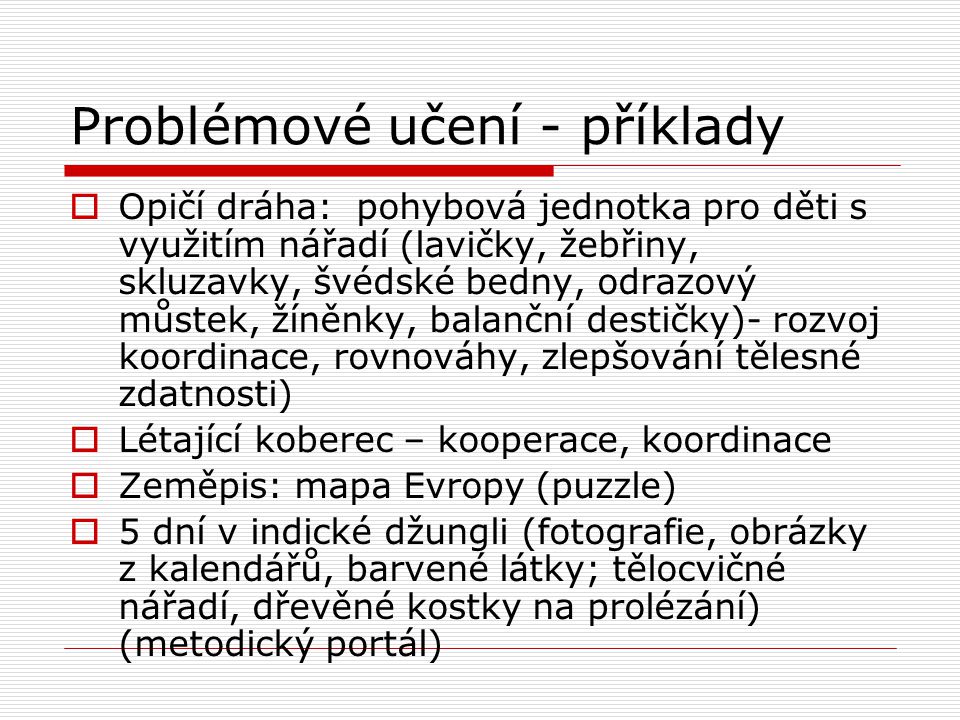 Andrea Rozkovcová, Ph.D., Katedra pedagogiky a psychologie, FP TUL